ЕГЭ 2020. что нужно знать?
Сроки подачи заявления и проведения экзаменов
Условия допуска
Изменения в КИМ
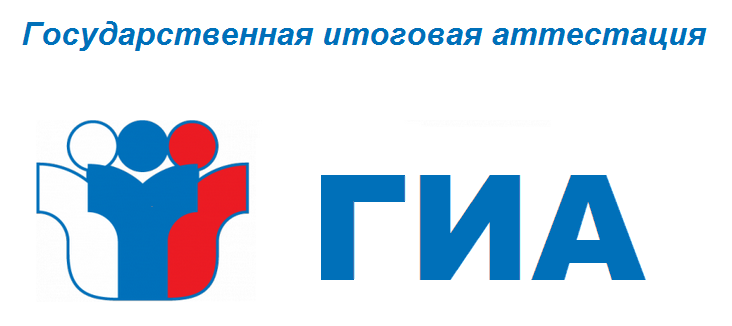 Допуск к ГИА
ИТОГОВОЕ СОЧИНЕНИЕ 2019 - «ЗАЧЕТ»ДАТА: 4 декабря 2019 г.РЕЗЕРВ: 5 февраля и 6 мая 2020 г.Регистрация заявления на экзамены до 1 февраля 2020 г.Положительные оценки за год
СРОКИ ЭКЗАМЕНАЦИОННЫХ ПЕРИОДОВ
ВАЖНО! Принять участие в досрочный или резервный период можно ТОЛЬКО при наличии уважительных причин, подтвержденных ДОКУМЕНТАЛЬНО, и при положительном решении ГЭК.
Апелляция о нарушении установленного               порядка проведения ЕГЭ
Апелляция о нарушении установленного порядка проведения ЕГЭ  подается участником ЕГЭ в день экзамена, не покидая ППЭ.
Конфликтная комиссия рассматривает апелляцию не более 2-х рабочих дней с момента ее подачи.
В случае удовлетворения апелляции результат ЕГЭ участника аннулируется, и участнику предоставляется возможность сдать ЕГЭ по данному предмету в резервный день, предусмотренный единым расписанием.
Апелляция  о несогласии с результатами ГИА-11 подается в личном кабинете участника ГИА  в течение 2-х дней после официального опубликования результатов.
Для получения информационно-консультационной поддержки по вопросам регистрации и возможности подачи заявления на Официальном портале Мэра и Правительства Москвы Вы можете обратиться по адресам:
Семёновская площадь, д. 4
Тетеринский переулок, дом 2А, строение 1
город Москва, город Зеленоград, корпус 1128
город Москва, город Московский, микрорайон 1, дом 47
График работы: пн.-пт., с 9.00 до 17.30.
Горячая линия РЦОИ: 8 (499) 653-94-50
Телефон доверия к ЕГЭ Федеральной службы по надзору в сфере образования и науки:    8 (495) 104-68-38

График работы:  пн.-пт. с 9.00 до 18.00
Полезные  ссылки
По вопросам ГИА
Заместитель директора по контролю качества образования
Ледовская Мария Борисовна 8(985) 242-00-77

Заместитель директора по конвергенции и содержанию образования
Лисеенко Светлана Васильевна 8(916) 302-71-41